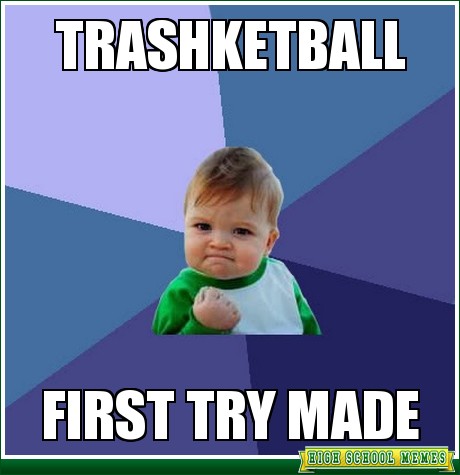 Trashketball ReviewFederal, State, and Local Governments
What are the term lengths for State Senate & State House of Representatives?
Two Years
What is the name of Georgia’s legislative branch?
General Assembly
How many consecutive terms can a President or Governor serve?
Two
What type of committees are always present in legislation?
Standing
The Lieutenant Governor serves as the presiding officer in the Georgia ___________.
Senate
Given the following definition, identify the term it defines:A legal subdivision of the state
County
What is a city with its own government called?
A Municipality
The State School Superintendent is the head of Georgia’s Department of ___________.
Education
What are changes to the constitution called?
Amendments
How old do you have to be to serve in the State House of Representatives?
Twenty-One Years Old
Which two GA leaders are elected in separate elections?
Governor and LG
Which order is correct for the bill cycle?
Introduction, drafting, committee, floor, governor
Drafting, introduction, floor, committee, governor
Introduction, governor, drafting, committee, floor
Drafting, introduction, committee, floor, governor
Drafting, introduction, committee, floor, governor
How old do you have to be in order to serve in the State Senate?
Twenty-Five Years Old
Explain the differences between the adult and the juvenile justice system.
jury for adults. Judge for juveniles.
separate facilities.
Juvenile is more lenient. 
More rights as a juvenile.
How old do you have to be in order to be Governor?
Thirty Years Old
Which Judicial court hears appeals of trials?
Court of Appeals and Supreme Court
What is the person called who is being accused of a crime?
defendant
What are the three options that a President or Governor has when presented with a bill?
Sign it, Veto it, or “Sit on it” (Take no Action)
What are the three branches of government?
Executive, Legislative, and Judicial
How old do citizens have to be in order to vote?
Eighteen
School Boards, Police Departments, Public Libraries and MARTA are all examples of _______  _______ Administrations.
Special Purpose
How many counties are in the state of Georgia?
159
Which branch of government makes laws?
Legislative
Which branch of government ensures justice and interprets the laws?
Judicial Branch
What type of hearing happens when a judge determines the guilt of a juvenile?
Adjudicatory
What type of crimes can be punishable by death?
Capital Crimes
Republican and Democrat are example of what?
Political Parties
What is the highest court in the state of Georgia? How many members?
Supreme Court, 9
What document was originally written in 1777 and revised in 1983 for the state of Georgia?
GA Constitution
How many articles does the GA Constitution have?
11
Who is the lead executive in Georgia’s government?
Governor
What type of delinquent acts can result in the juvenile being tried as an adult?
Seven Deadly Sins
The system in place to ensure that no branch of government gains too much power is known as what?
Checks and Balances
Who is the leader of the House of Representatives?
Speaker of the House
Which level of judge in Georgia is not chosen by the people?
Juvenile
What is an unruly act?
An act committed by a juvenile that would not be considered a crime by an adult.
What type of committees are made up of both houses?
Conference
Which group of citizens determines in the pre-trial process if there is enough evidence for an indictment?
Grand Jury
Which type of law deals with disputes between citizens?
Civil Law
What is a primary election?
An election where candidates are selected to run for major offices from each political parties.